ENERGIJA: IZVORI I ŠTEDNJAPROJEKTNA NASTAVA
OŠ PROF. FILIPA LUKASA KAŠTEL STARI
PROJEKTNI DAN, 21.3.2014.
PREZENTACIJU NAPISALA: ESMA SARAJČEV, ŠKOLSKI KOORDINATOR
RAZREDNA NASTAVA
1. razred
Tema: E kao energija
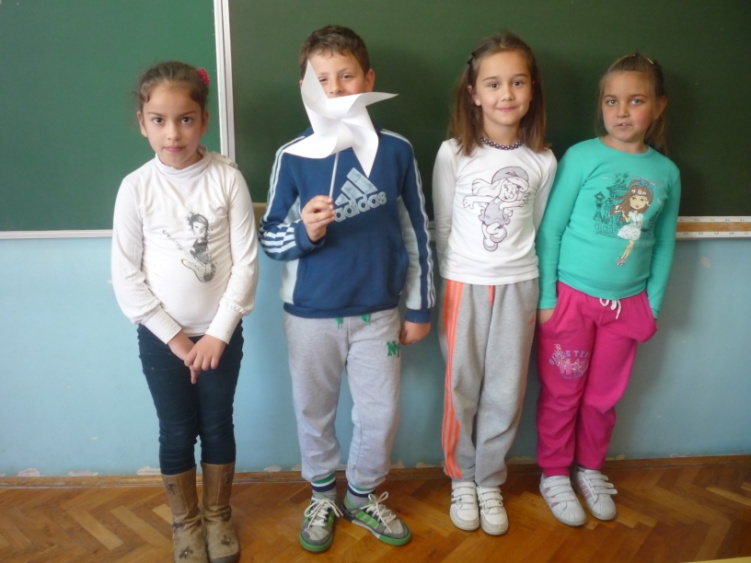 RAZREDNA NASTAVA
2. razred
Tema: Energija u stripu
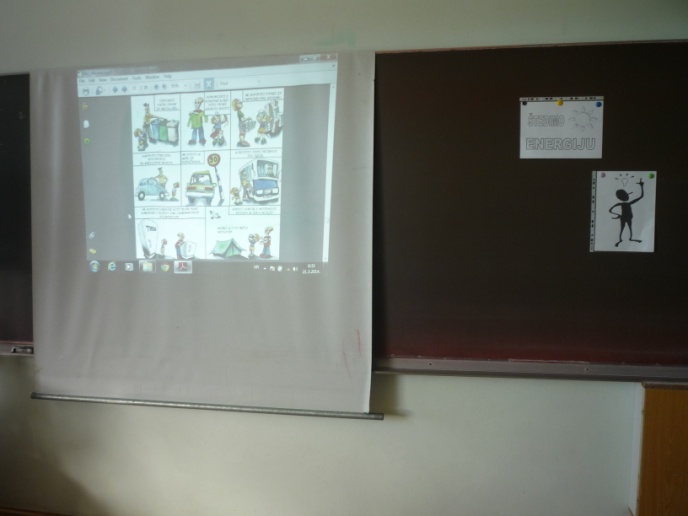 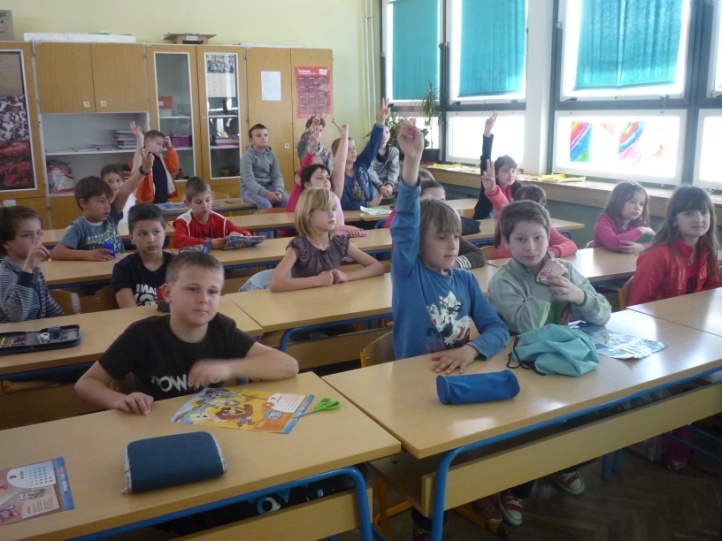 RAZREDNA NASTAVA
3. razred
Tema: Kako električna struja putuje od HE Kraljevac do moje škole
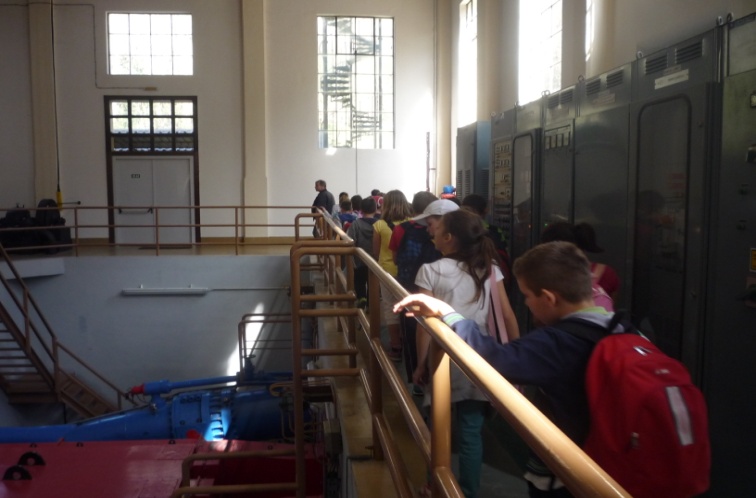 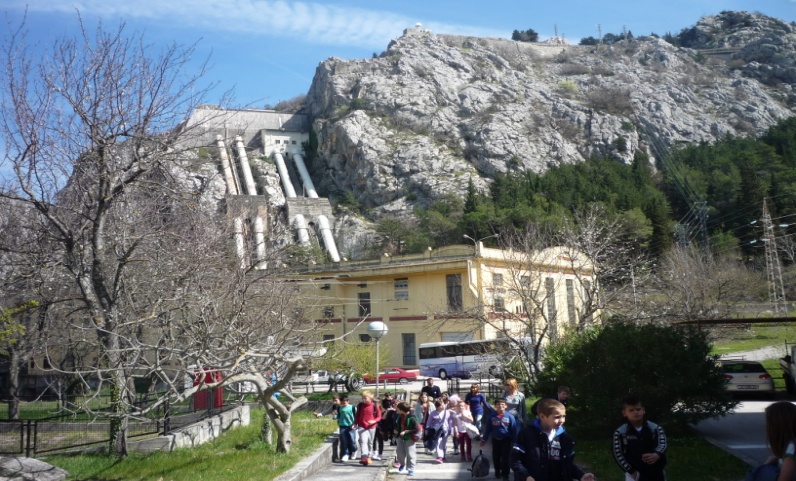 RAZREDNA NASTAVA
4. razred
Tema: Sve o energiji
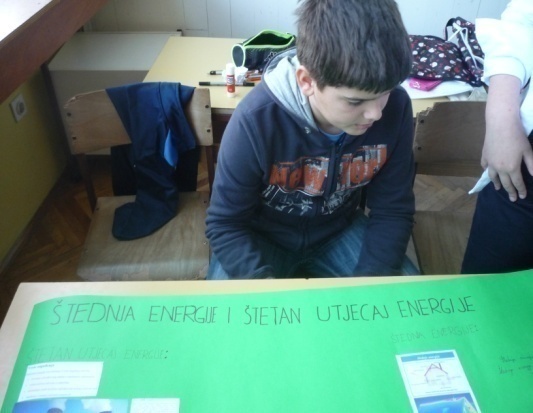 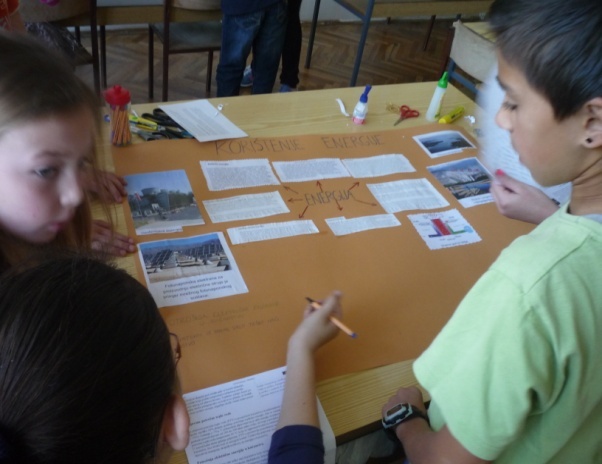 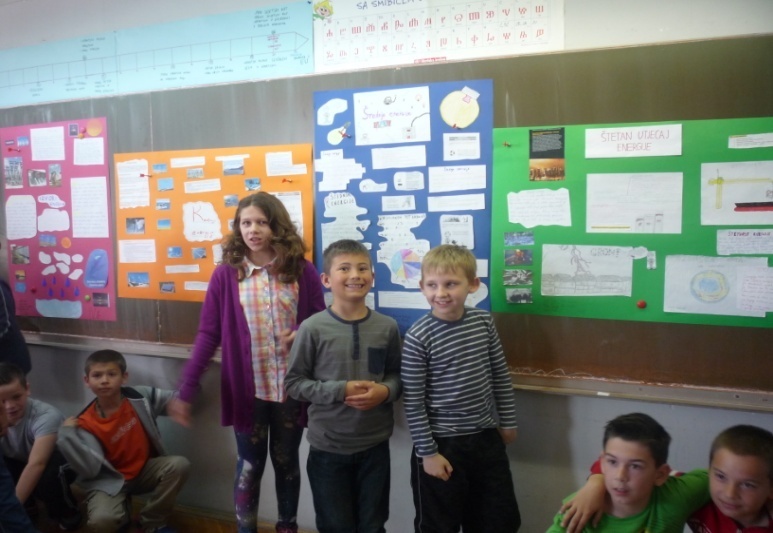 PREDMETNA NASTAVA
5.a razred 
Tema: Sunce kao izvor energije
PREDMETNA NASTAVA
5. d razred
Tema: Voda: Izvor energije
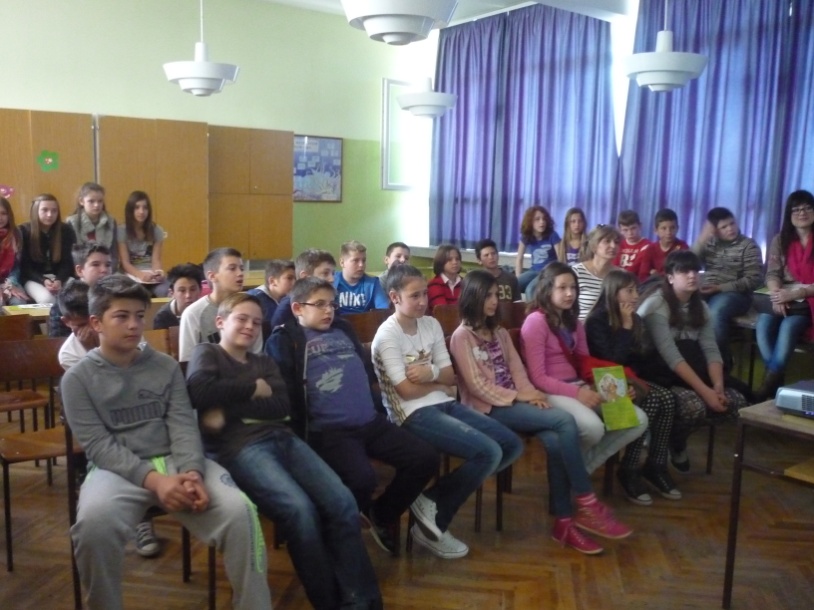 PREDMETNA NASTAVA
5. i 6. razredi 
Tema: Obnovljivi izvori energije
PREDMETNA NASTAVA
6.a razred
Tema:  Štednja energije: Zašto i kako?
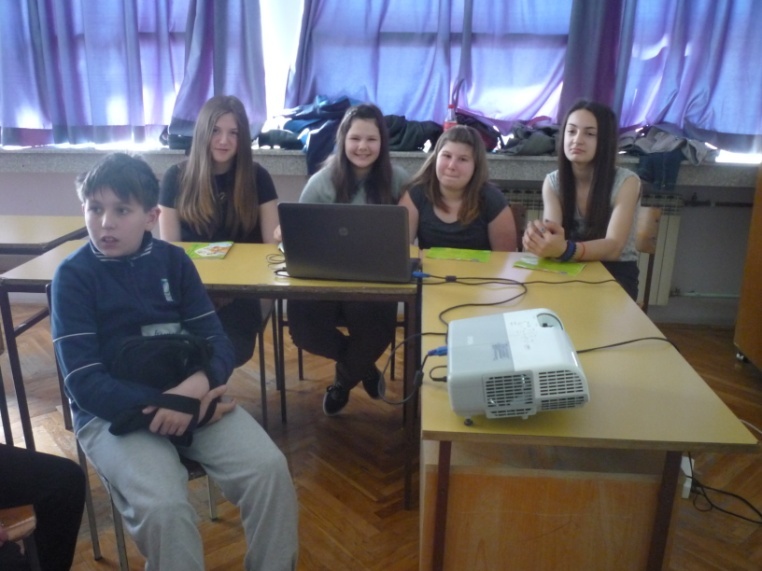 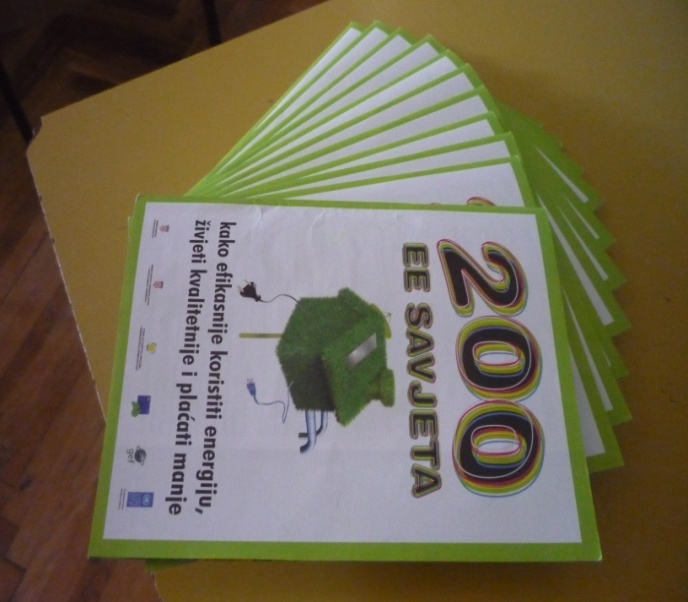 PREDMETNA NASTAVA
7. a, b, c, d i 8. a, b, c, d razredi
Tema:  Obnovljivi izvori energije- Posjet FESB-u u Splitu i razgledavanje fotonaponskih čelija
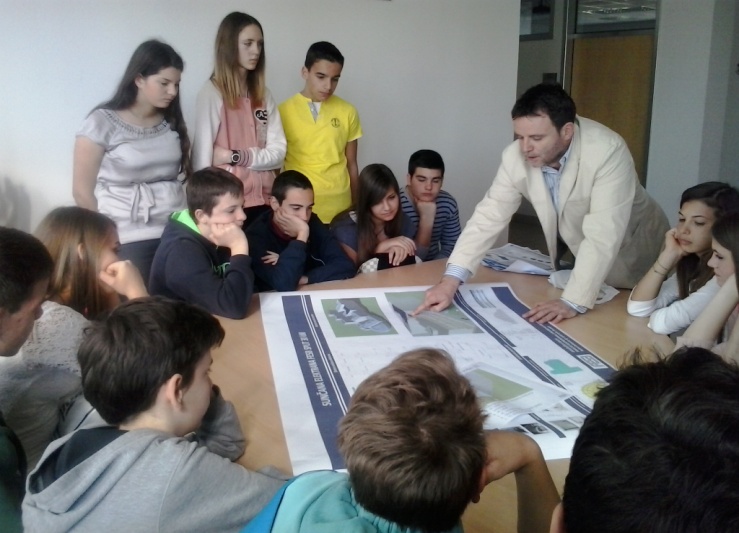